Bonjour!
lundi, le douze septembre
Travail de cloche
Écrivez une phrase en français qui parle d’un prof à LCHS qui n’enseigne pas le français.
Bonjour!
lundi, le douze septembre
un moment de culture francophone
le passé récent
les articles / le partitif
pouvoir / devoir / vouloir
un agriculteur bien connu

The students will be able to use the passé recent
Il y a environ de 100,000 genres d’insectes à Madagascar, dont la plupart sont endémiques
p. 62
le passé récent

“I just (verbed)”

(Subject) (venir conjugated in present tense) ( de ) (infinitive) …
Nous venons de reciter le serment d’allégeance.
je viens
tu viens
elle vient
nous venons
vous venez
ils viennent
je					venir de
tu					
il / elle
nous
vous 
elles/ ils
vouloir, pouvoir, devoir (pp. 64 – 65)
vouloir
to want

je ____________
tu _____________
elle ___________
nous _________
vous _________
ils ____________
vouloir, pouvoir, devoir
pouvoir
to be able to

je ____________
tu _____________
elle ___________
nous _________
vous _________
ils ____________
vouloir, pouvoir, devoir
devoir
to need to, to owe

je ____________
tu _____________
elle ___________
nous _________
vous _________
ils ____________
Je veux acheter des fraises pour la fête d’anniversaire de Justin.
Ils peuvent les acheter à la ferme du vieux MacDonald.
Nous devons payer quand nous les achetons.
Le vocabulaire: pp. 72 - 73
Le vieux MacDonald avait une ferme
E, I, E, I, O
Et à la ferme il y avait des fraises
E, I, E, I, O
Des fraises ici, des fraises là-bas
Voici des fraises, là-bas des fraises
Partout la ferme on trouve des fraises
Le vieux MacDonald avait une ferme
E, I, E, I, O
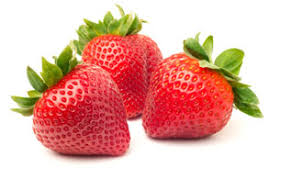 La tarte aux fraises.
Tu aimes les fraises.
Tu aimes manger les fraises.
Tu aimes manger des fraises quand tu arrives chez toi après l’école.
Nous achetons des fraises.
Nous mangeons des fraises de temps en temps.
Nous ne mangeons jamais de fraises.
Write a sentence using the vocabulary on p. 54 to write a sentence of the form 
Nous voulons (infinitif) _____________.
Devoirs
Billet de sortie
Write a sentence using venir de (Infinitive) involving shopping for food.